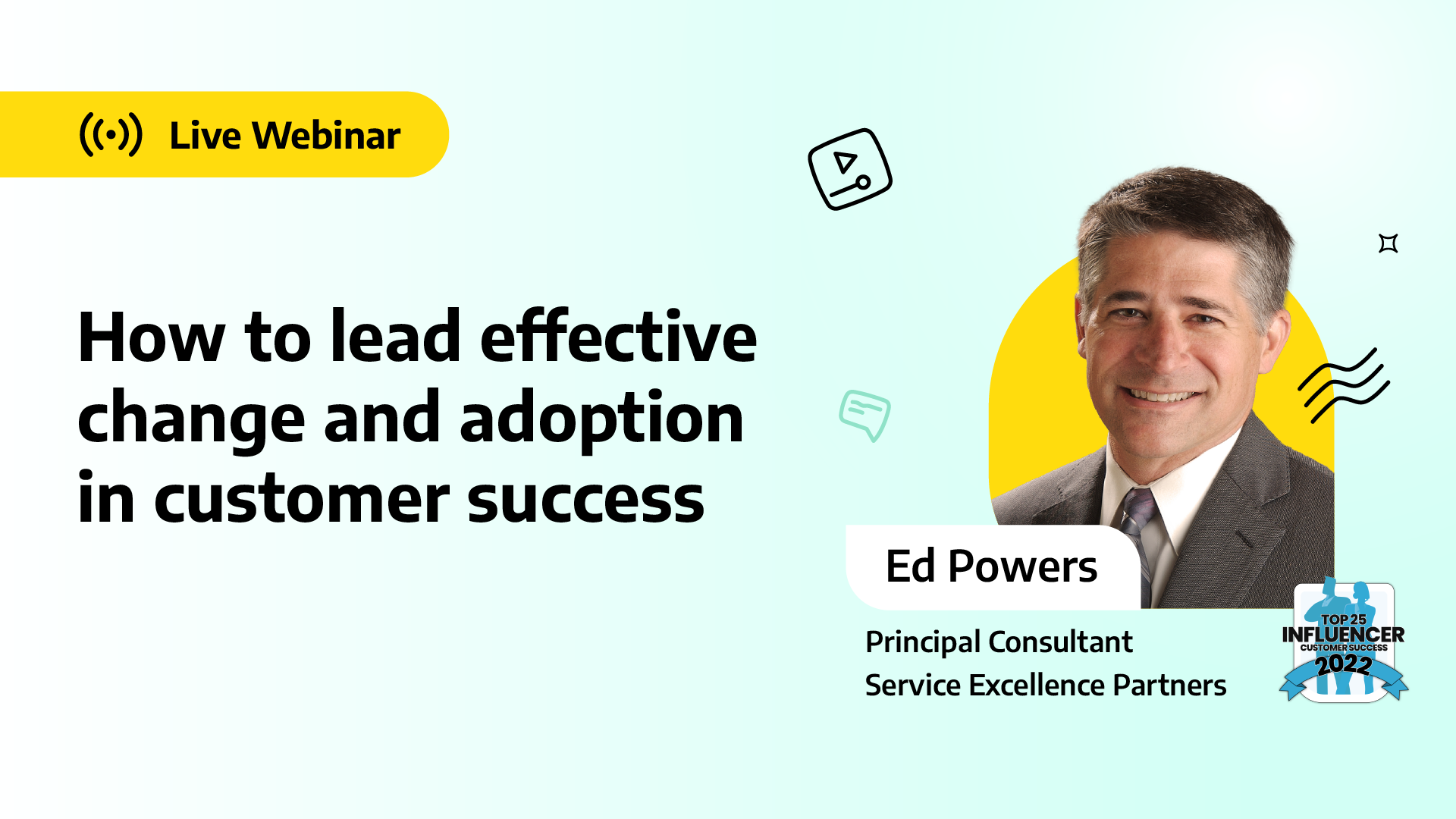 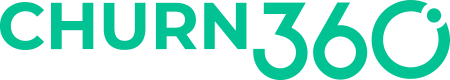 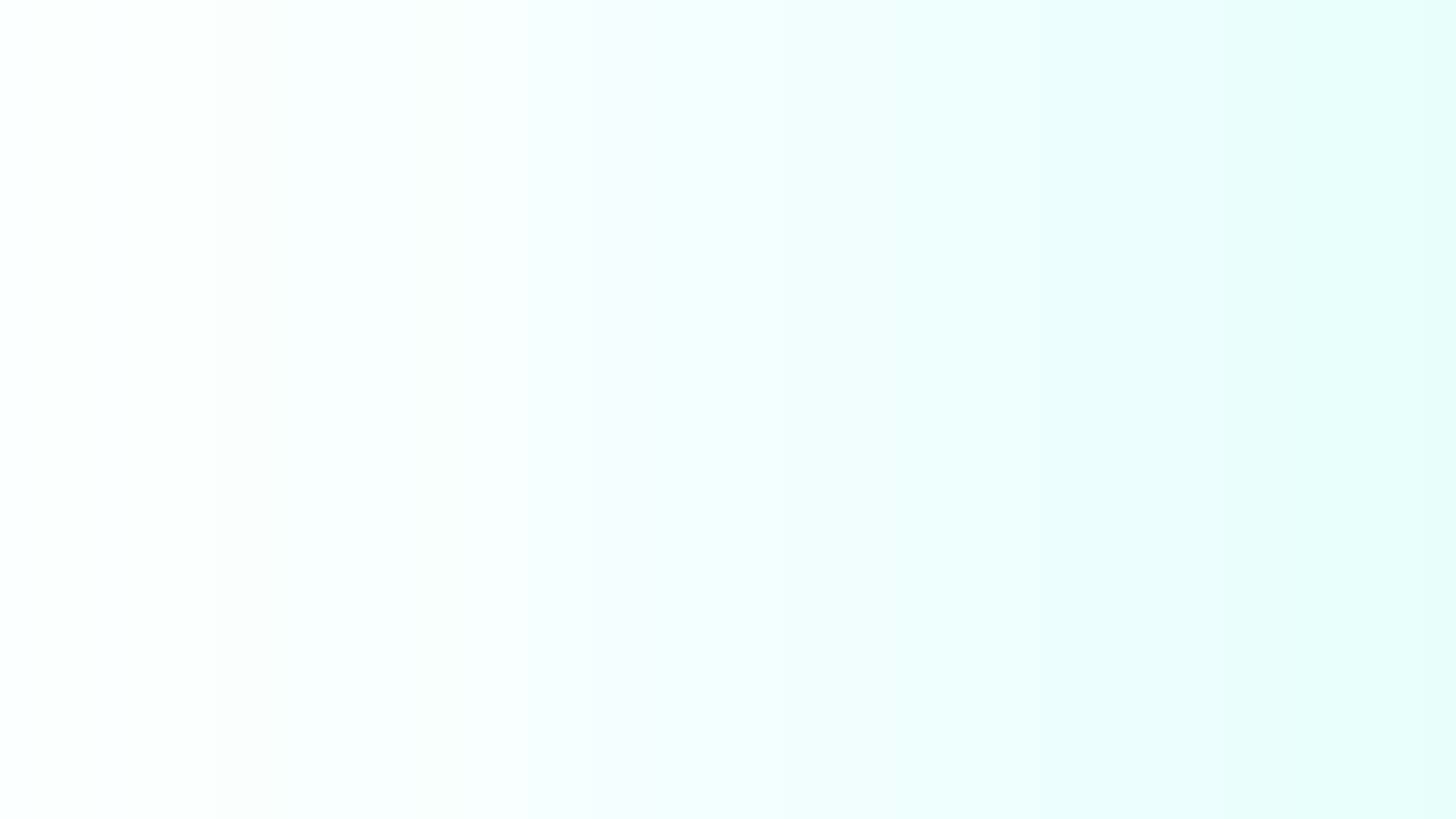 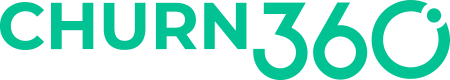 A Process
Outputs
Inputs
Transformation
People
Methods
Materials
Equipment
Environment
Information
Volume
Time
Cost
Quality
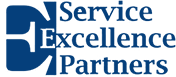 How to lead effective change and adoption in customer success
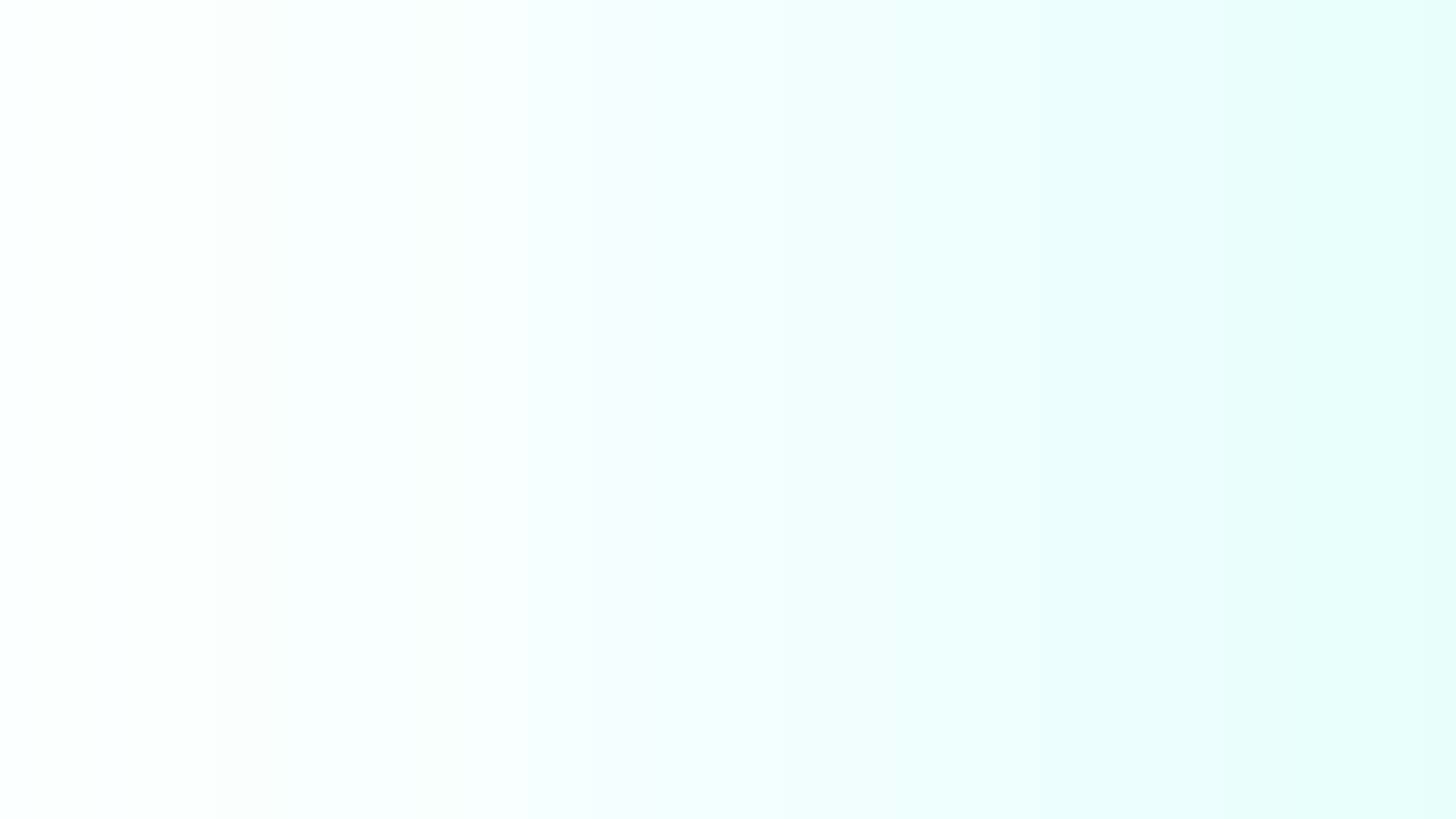 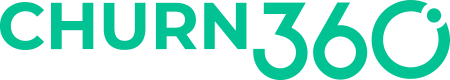 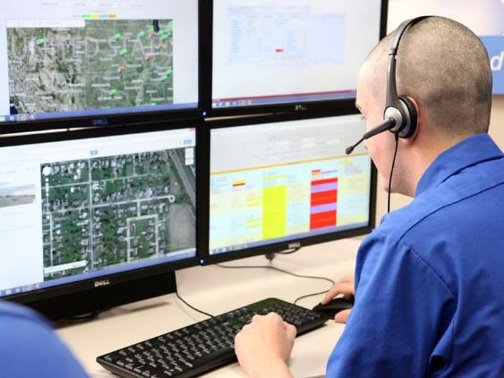 Example
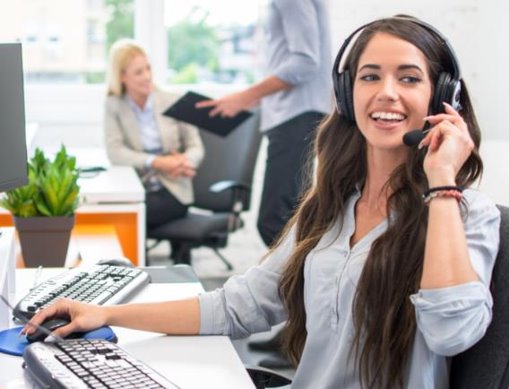 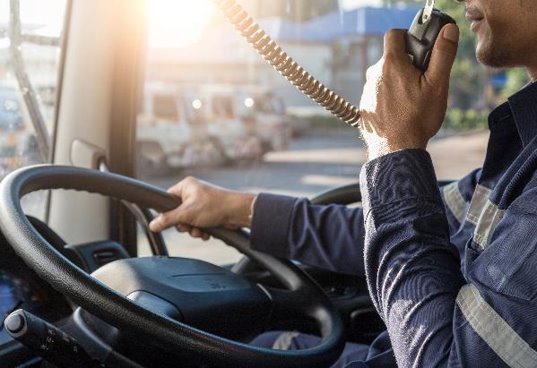 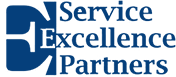 How to lead effective change and adoption in customer success
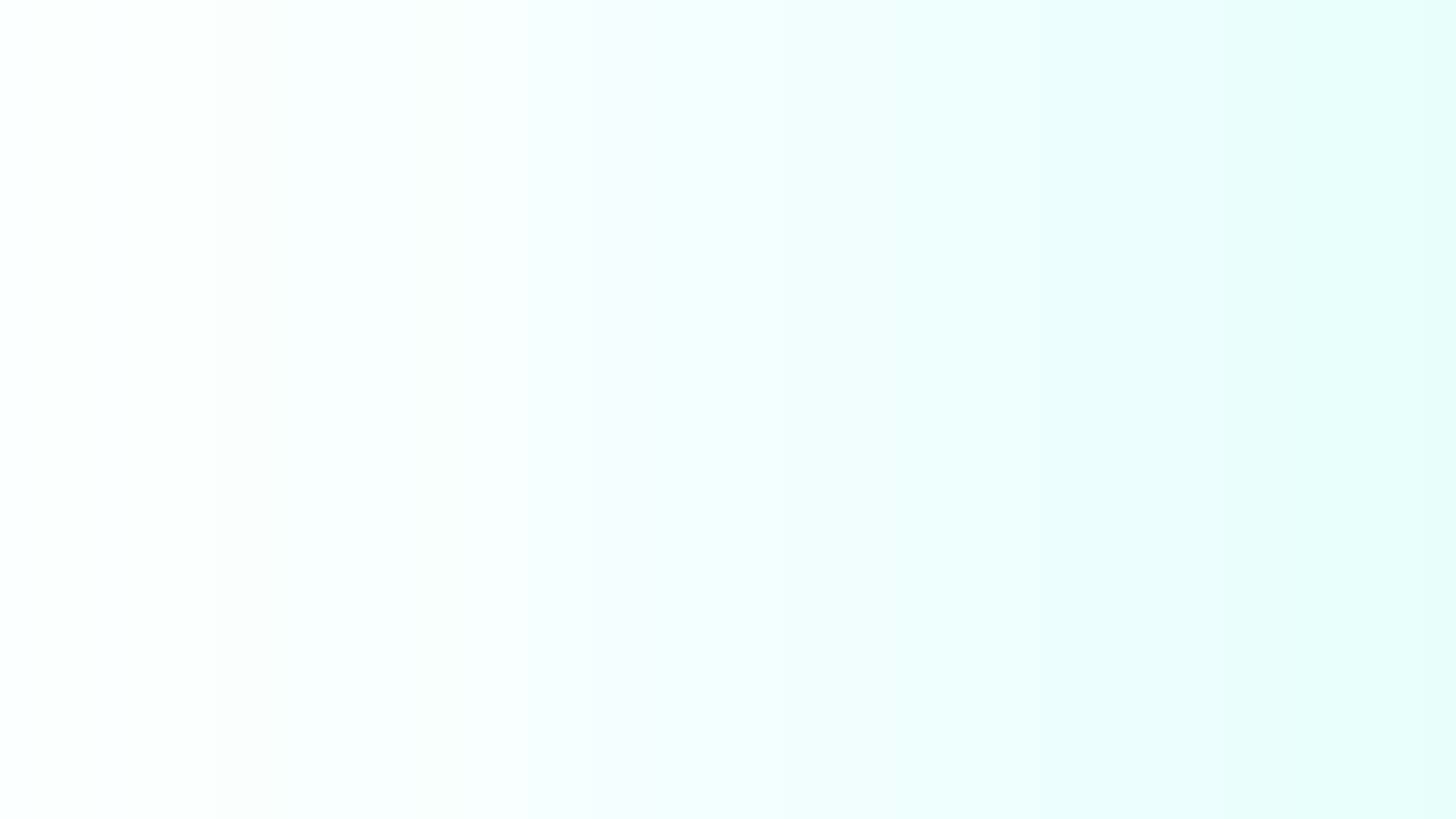 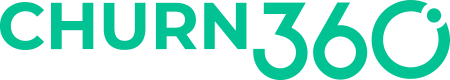 Symptoms
• Complaining
• Disengagement
• Frustration
• Absenteeism
• Anger
• Delays
• Cynicism
• Hoarding information
• Sabotage
• Questioning everything
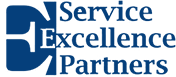 How to lead effective change and adoption in customer success
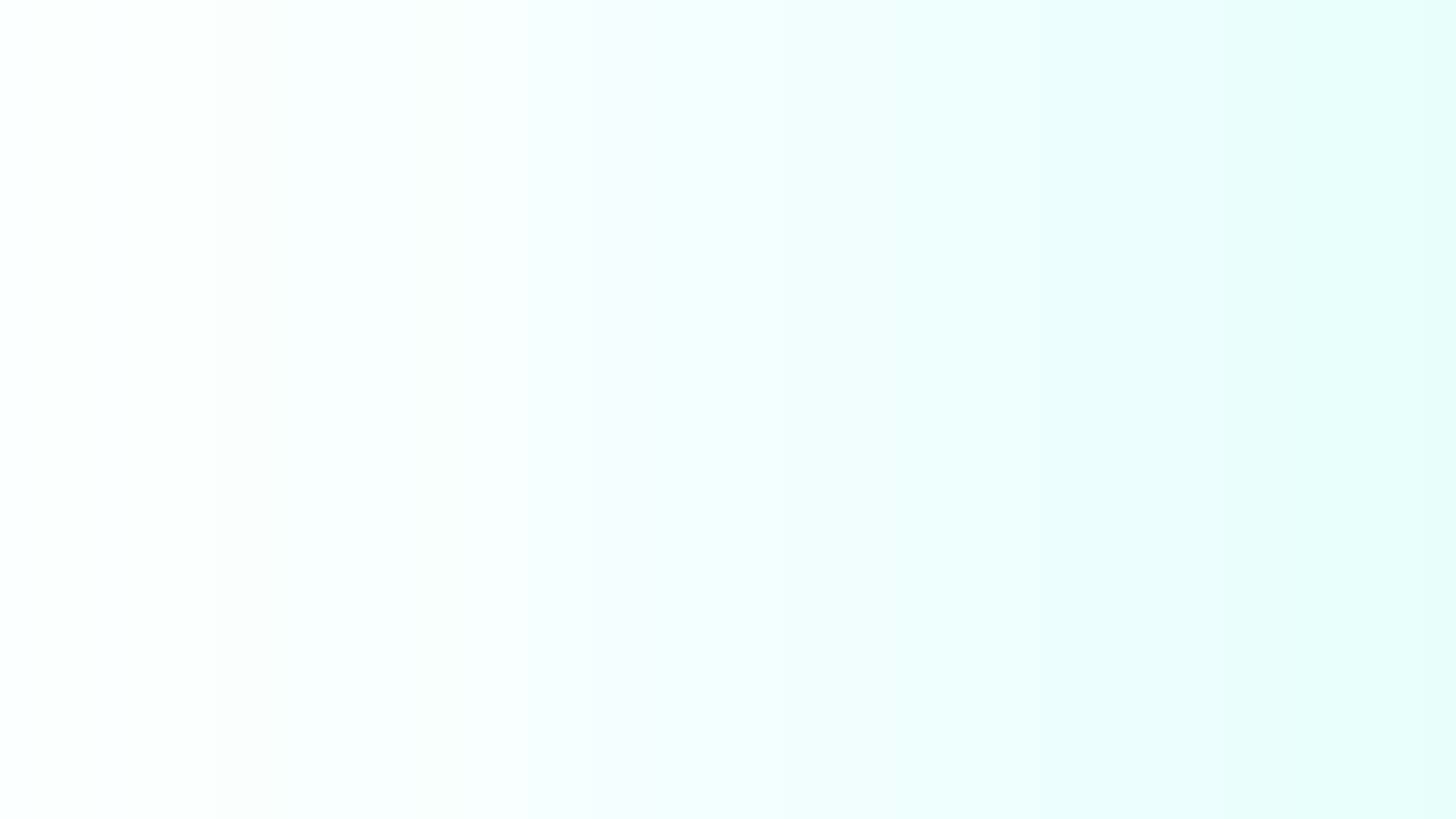 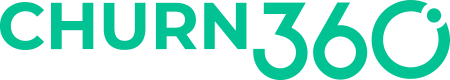 Time to Form Habits
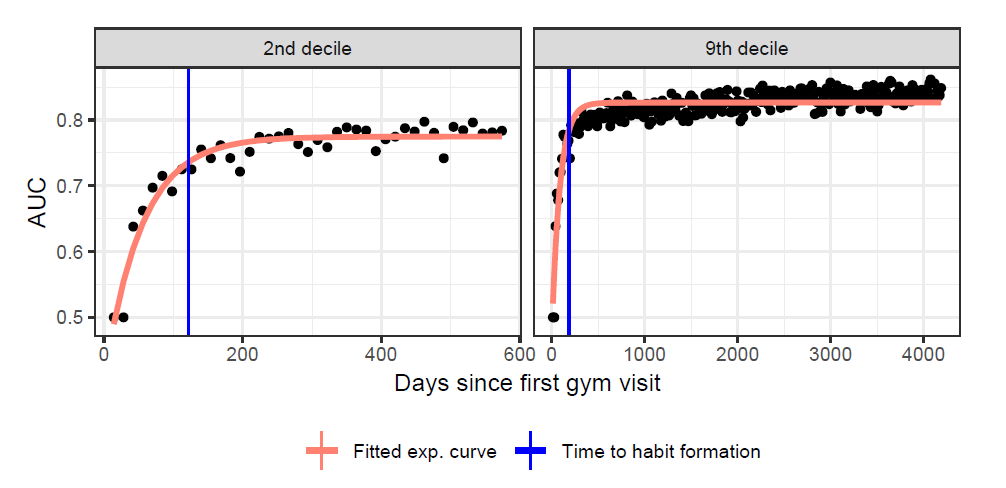 Gym Membership : 4-7 months
Hand Washing       : 9-10 shifts
Source: Buyalskayaa, A., Ho,  H., Milkman, K., Li, X., Duckworth, A., Camerer, C. (2023). What can machine learning teach us about habit formation? Evidence from exercise and hygiene. PNAS, https://doi.org/10.1073/pnas.2216115120
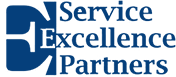 How to lead effective change and adoption in customer success
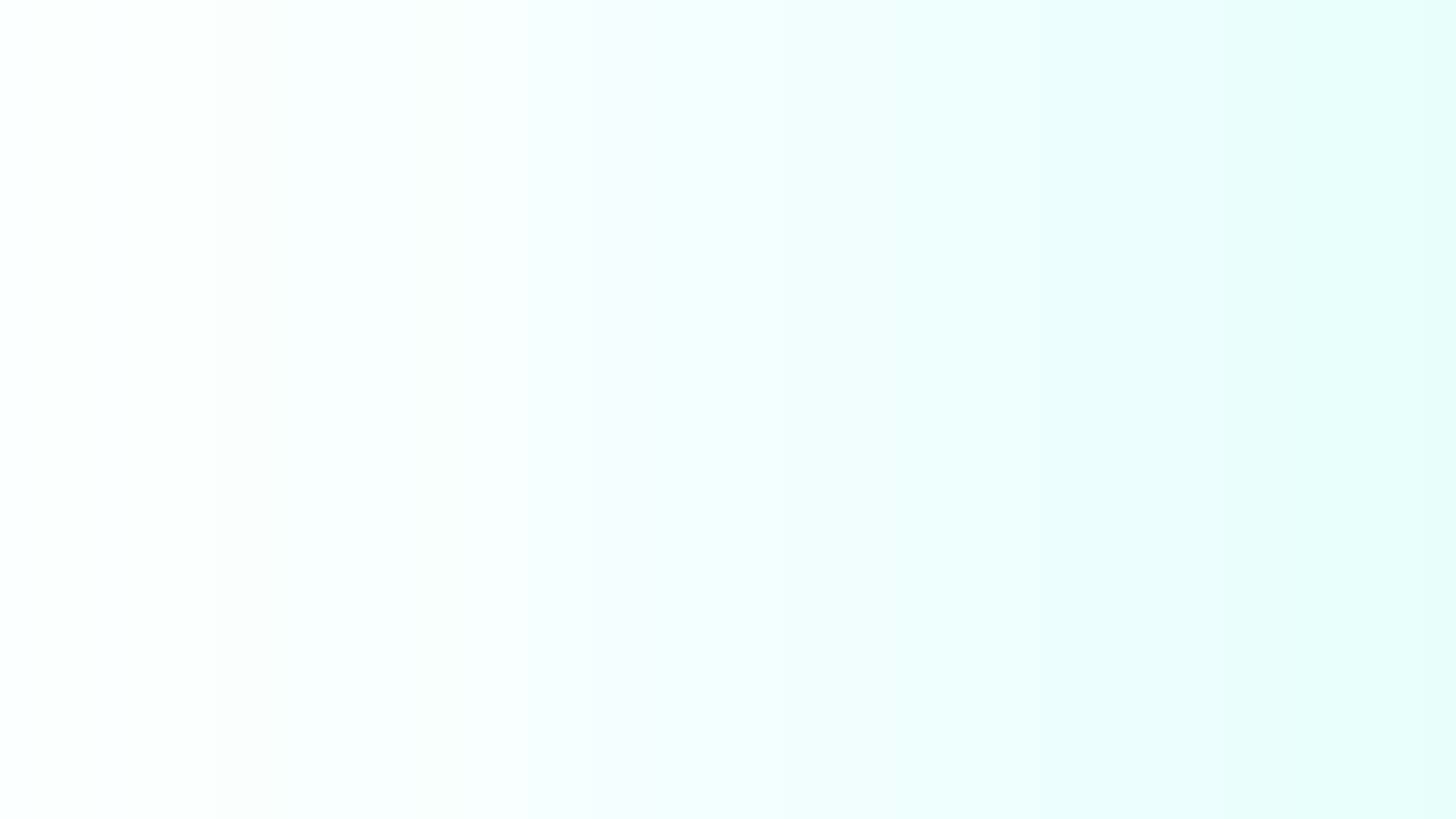 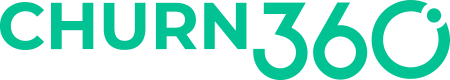 ADKAR Model on a Page
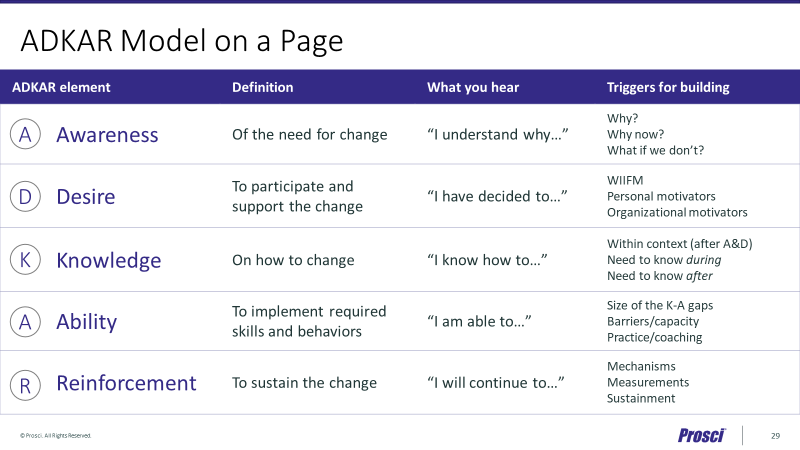 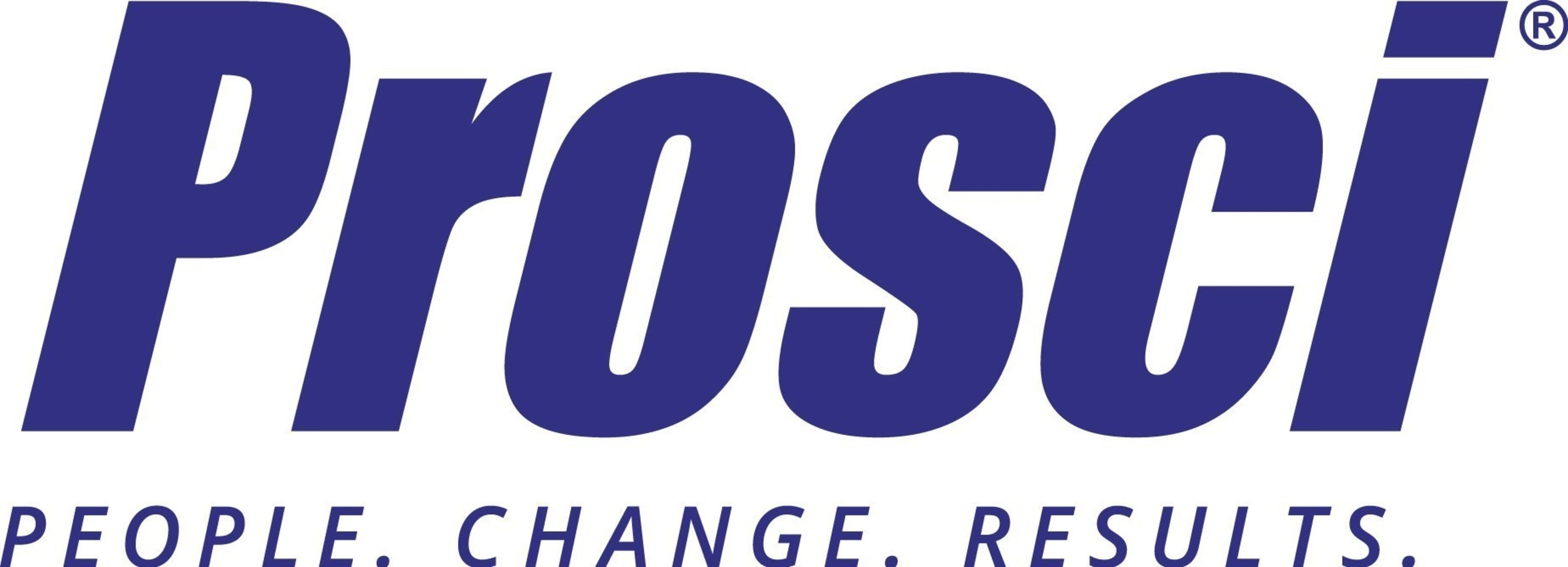 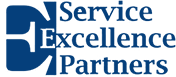 How to lead effective change and adoption in customer success
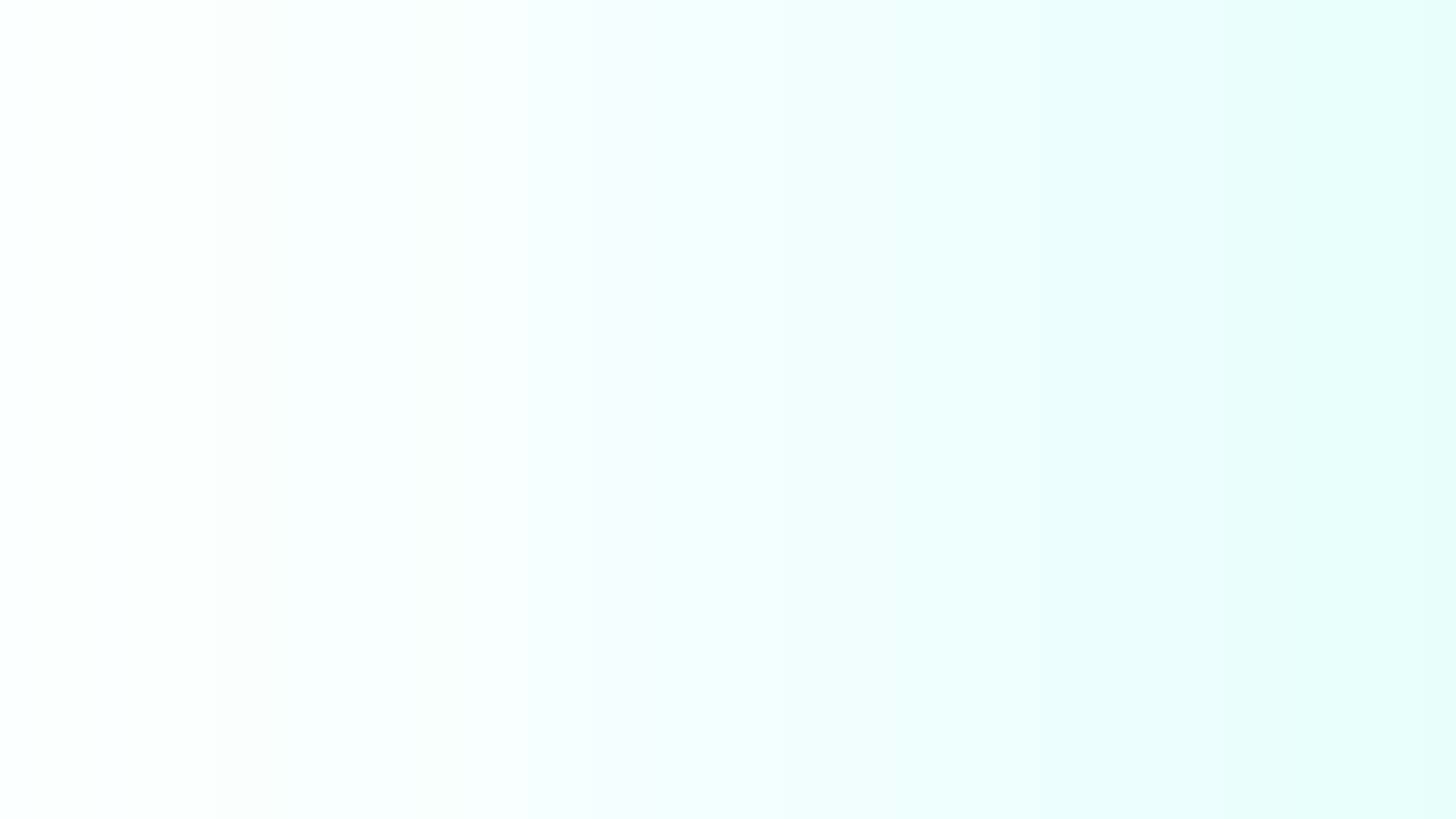 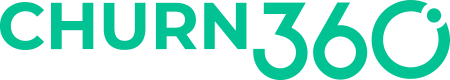 Churn360 Metrics
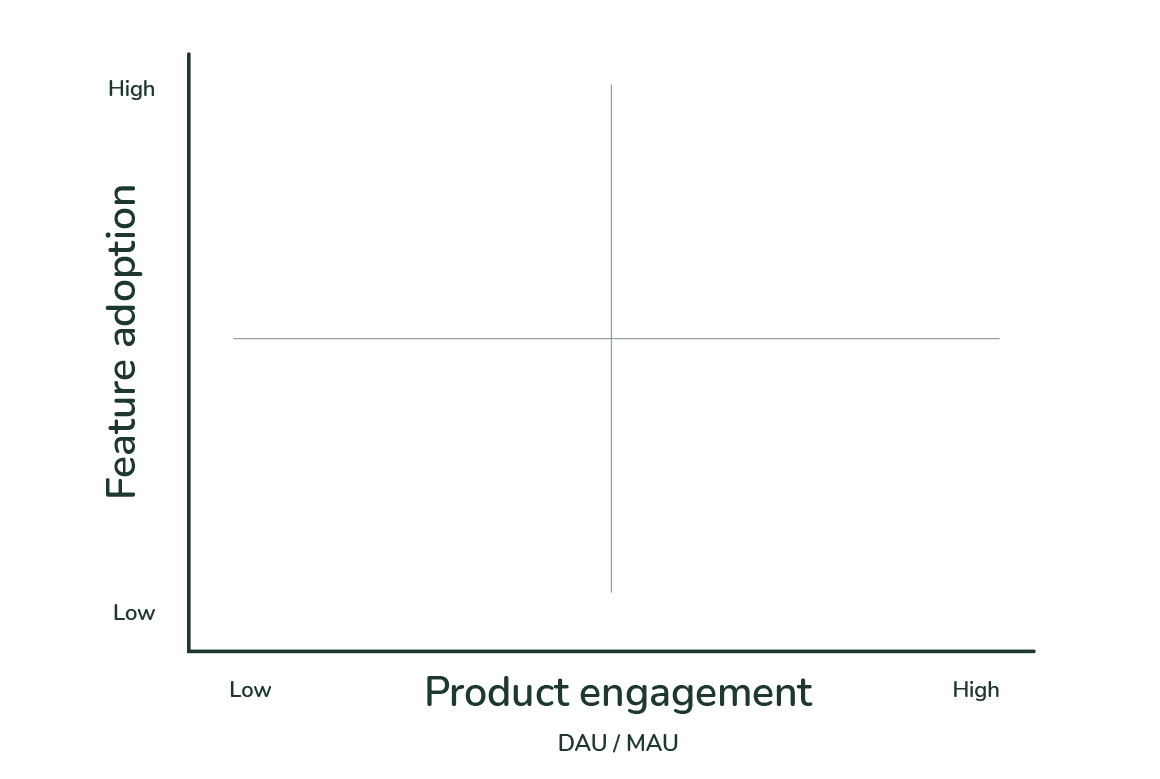 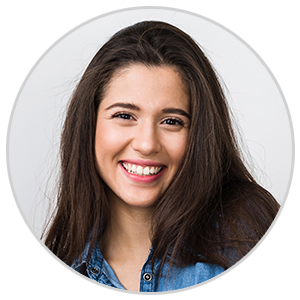 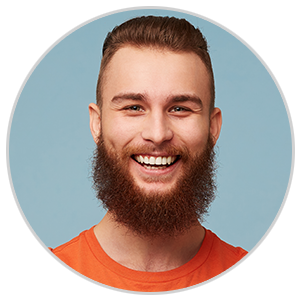 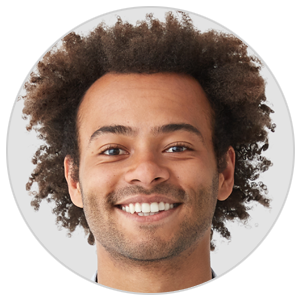 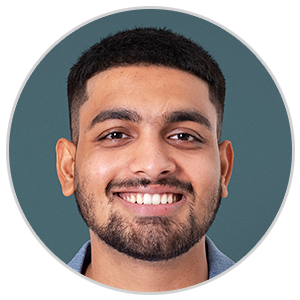 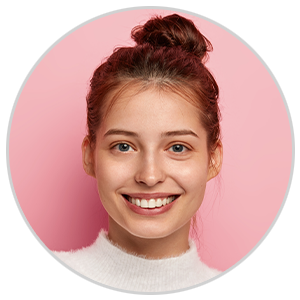 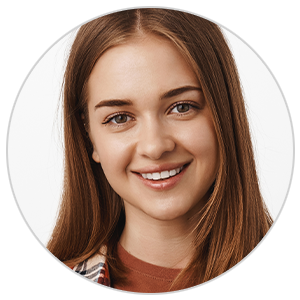 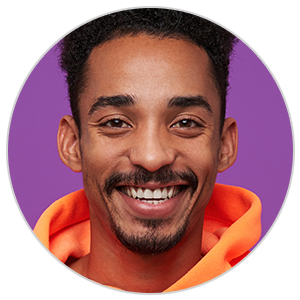 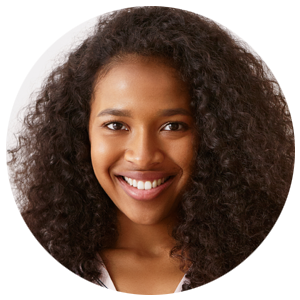 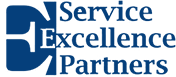 How to lead effective change and adoption in customer success
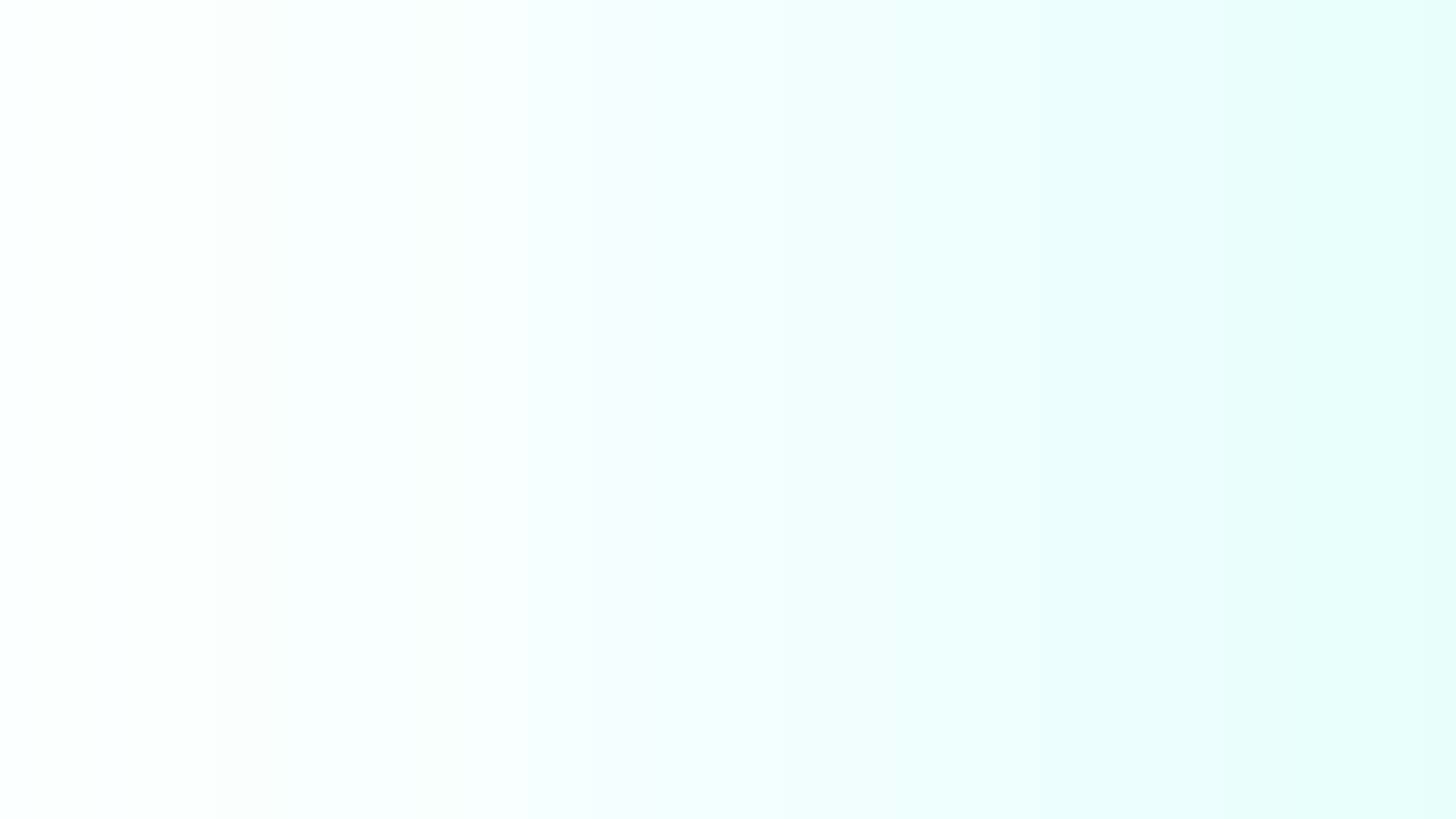 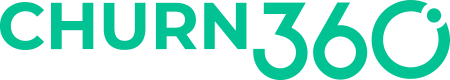 Churn360 Metrics
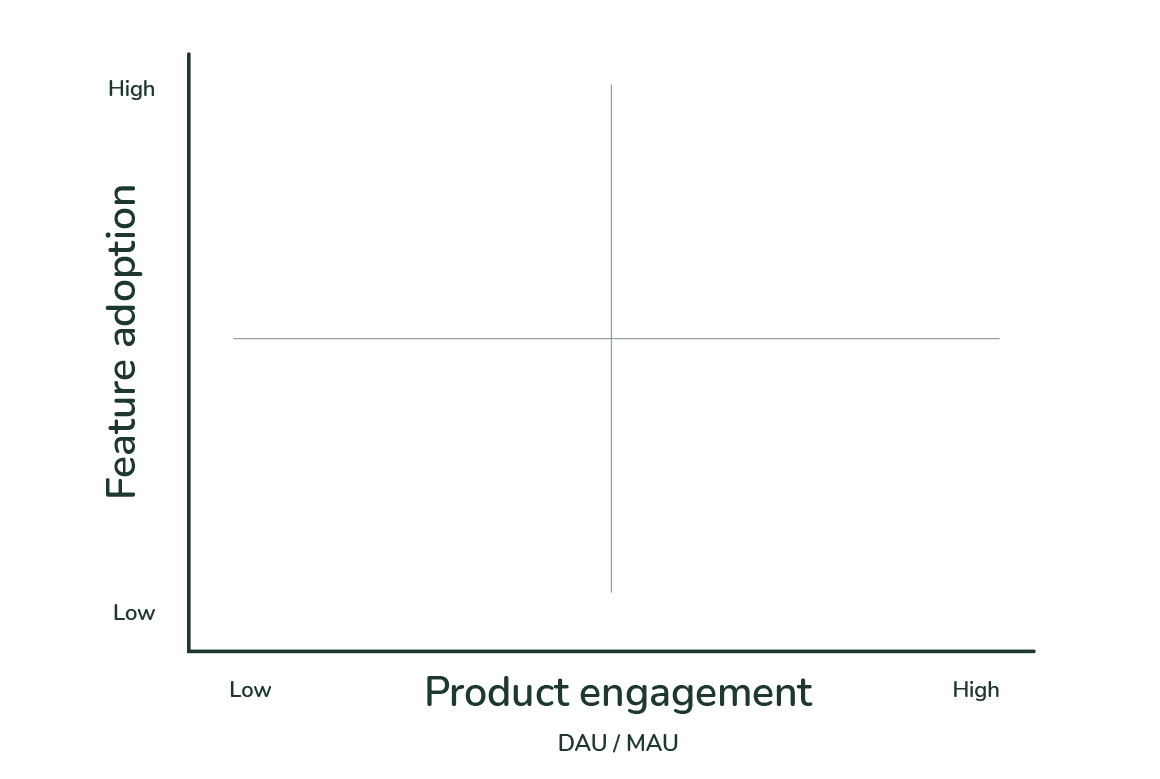 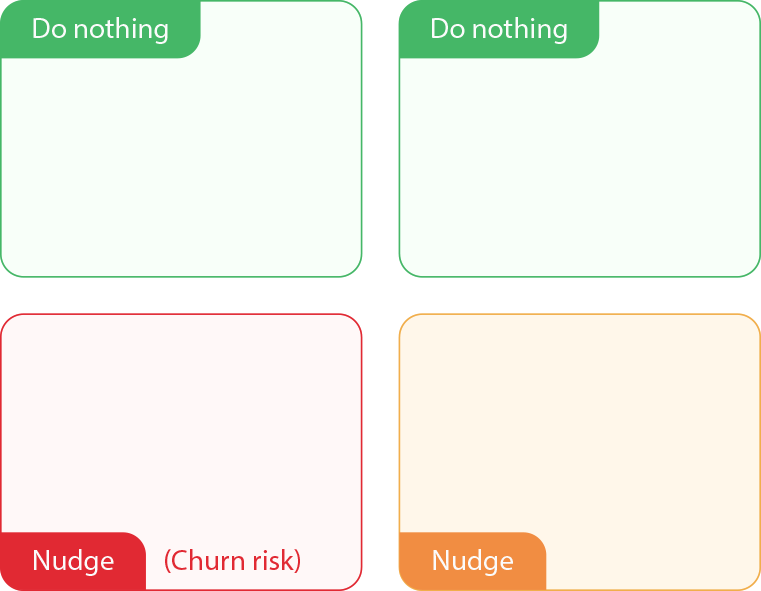 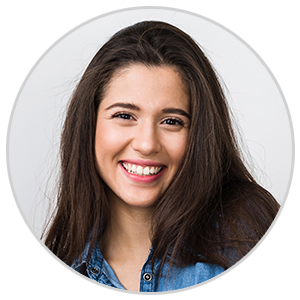 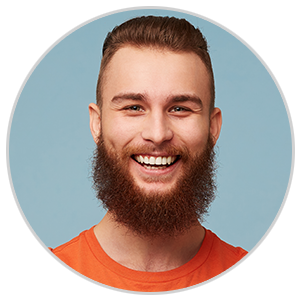 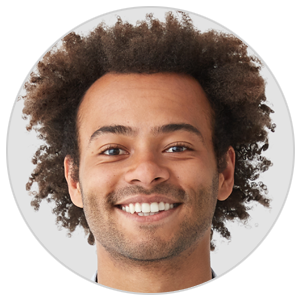 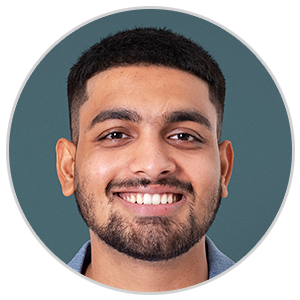 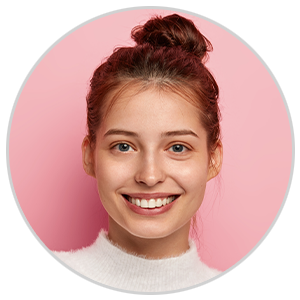 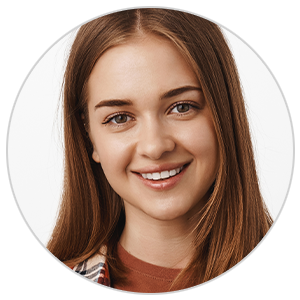 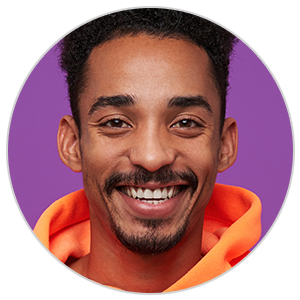 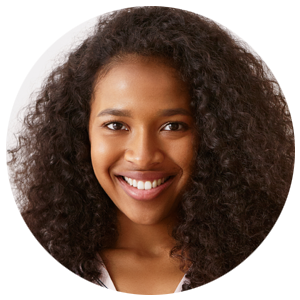 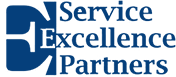 How to lead effective change and adoption in customer success
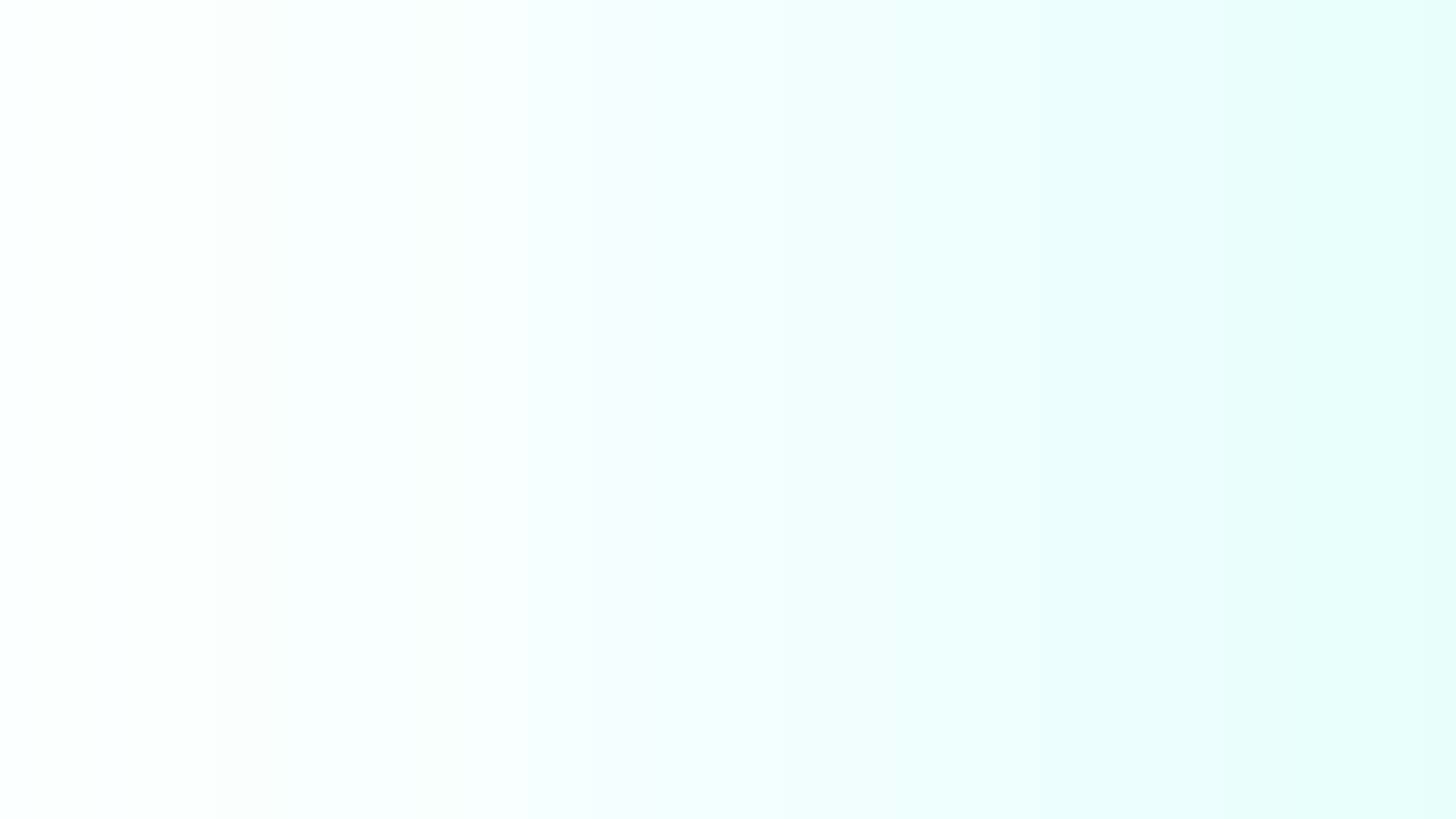 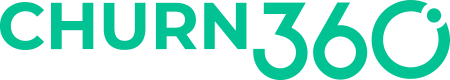 Churn360 Metrics
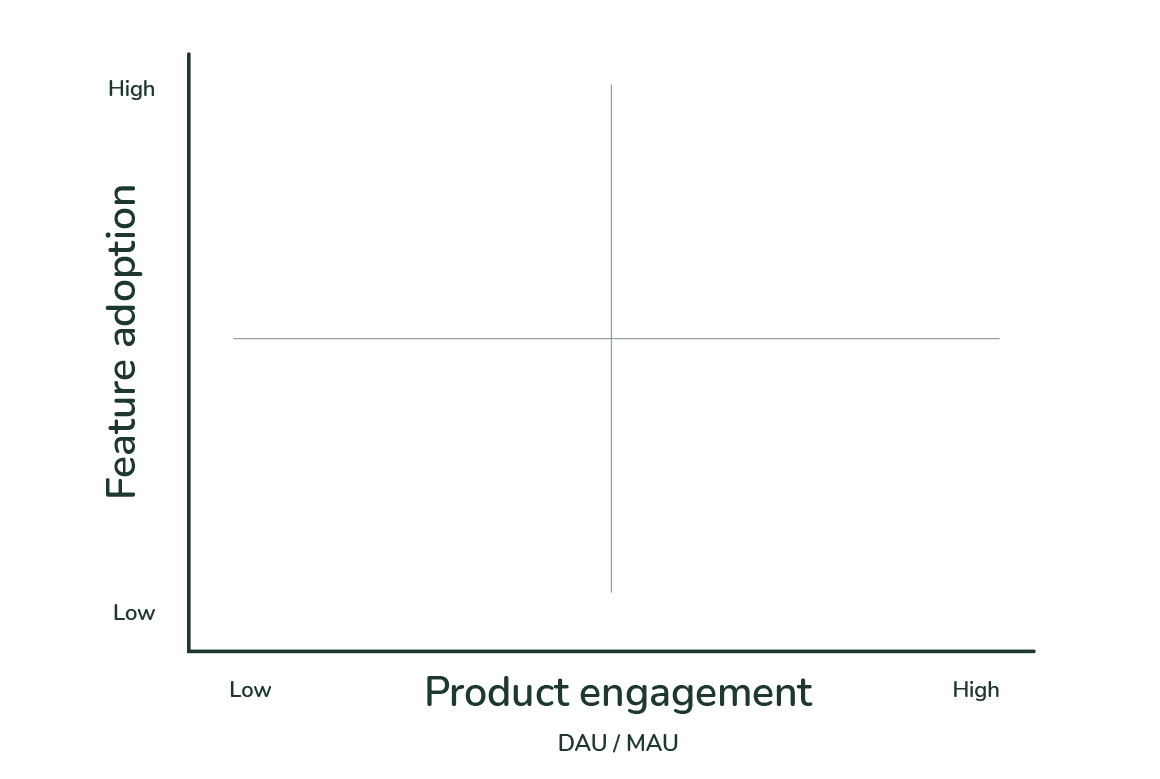 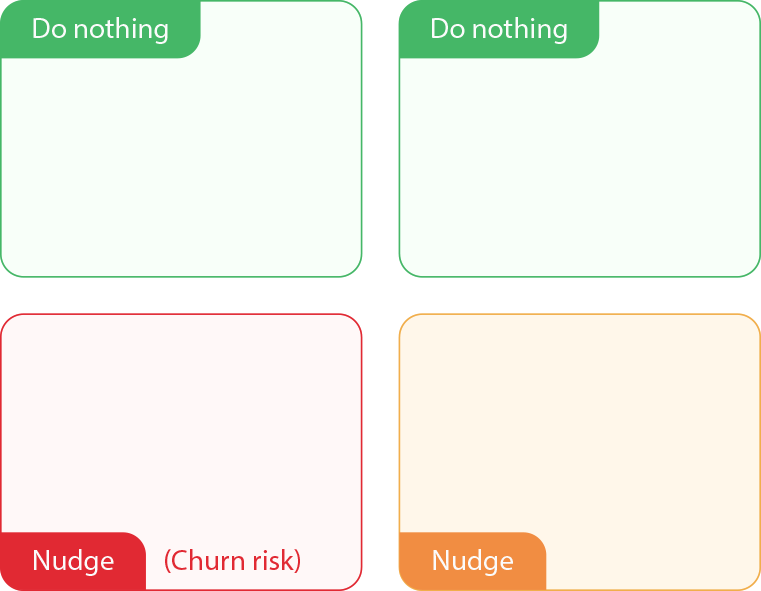 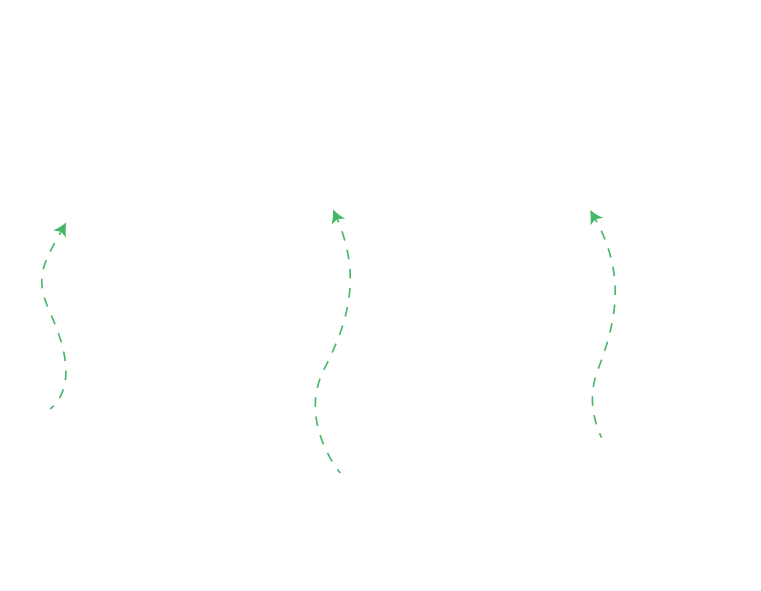 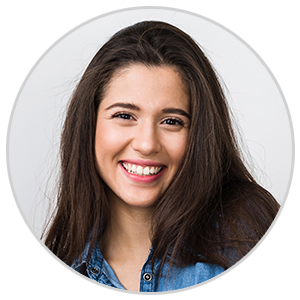 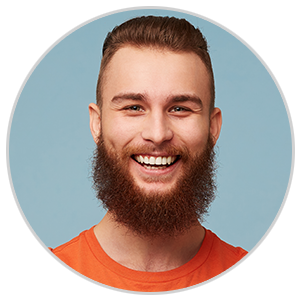 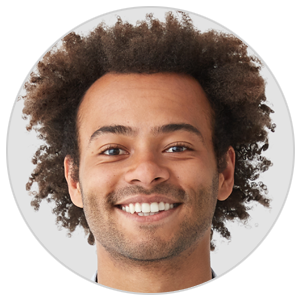 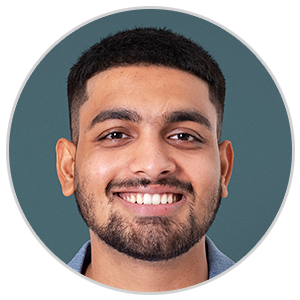 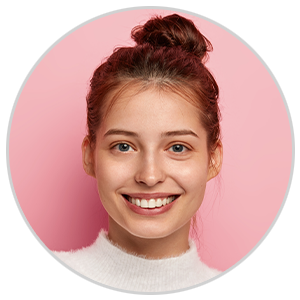 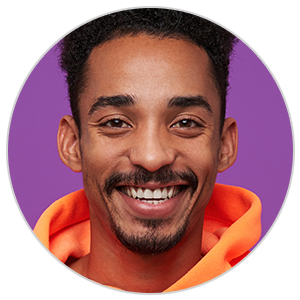 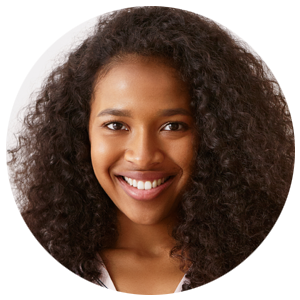 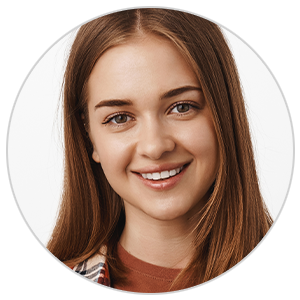 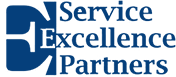 How to lead effective change and adoption in customer success
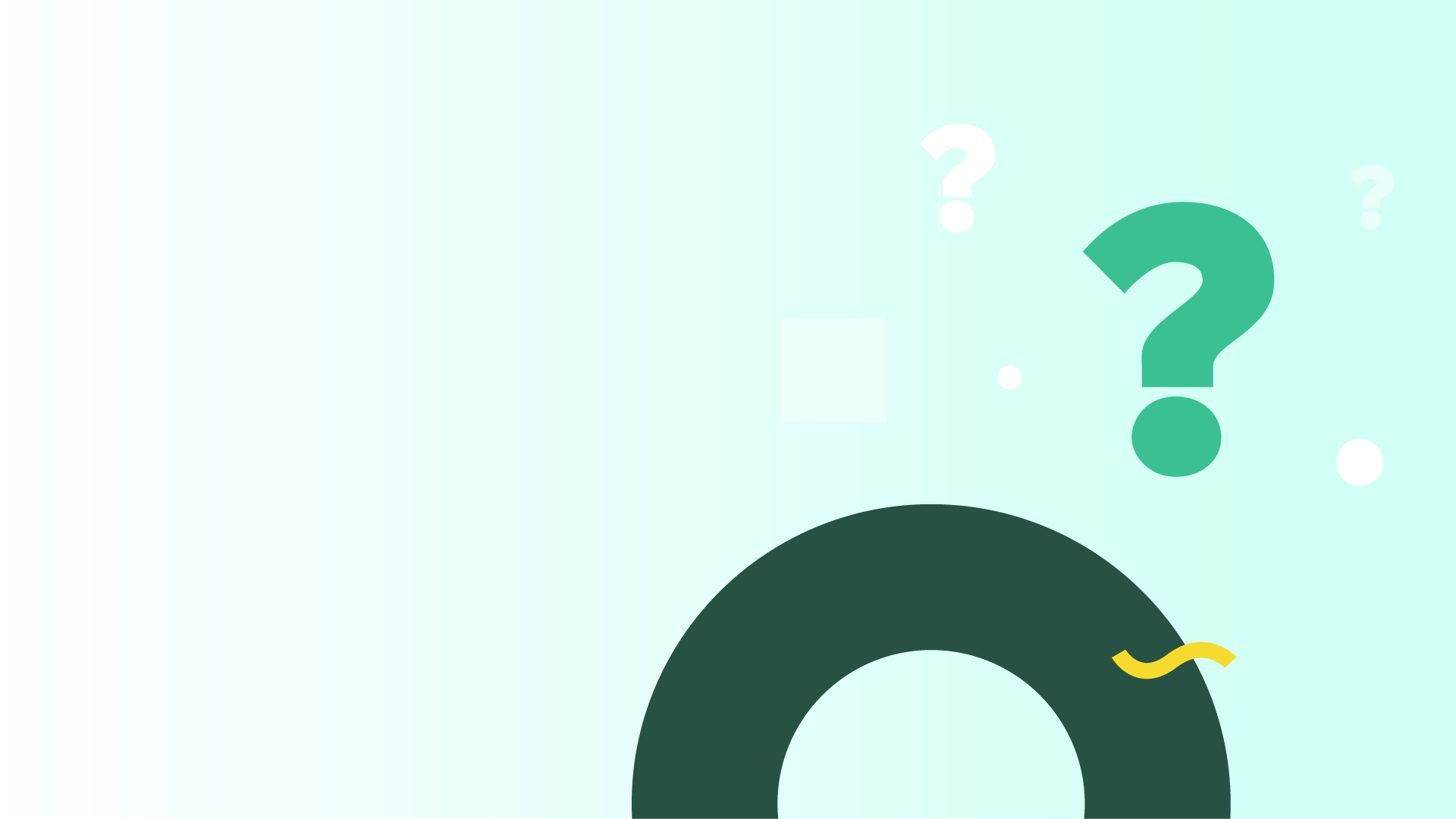 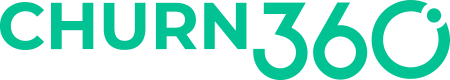 Q&A Session
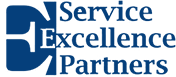 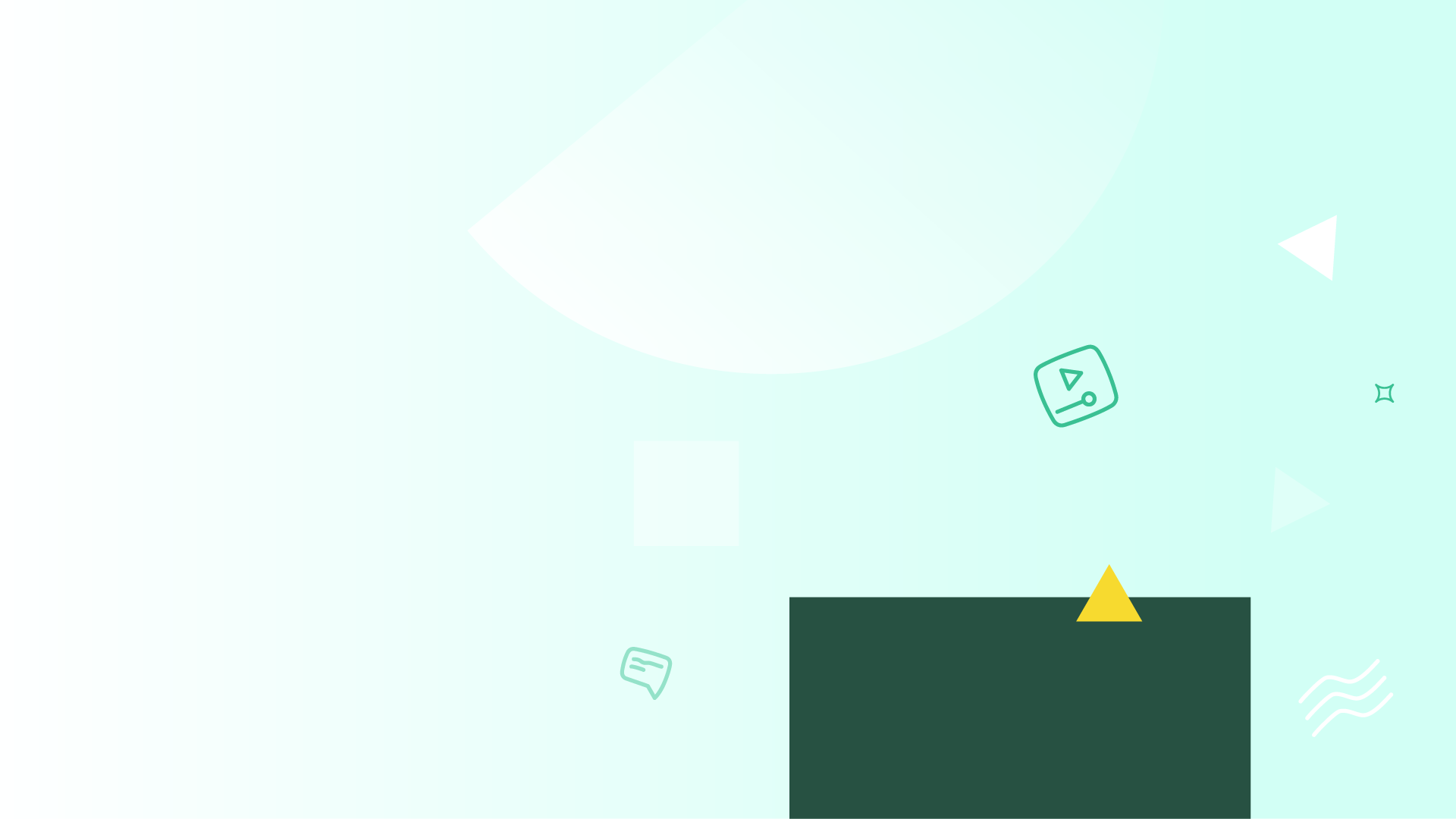 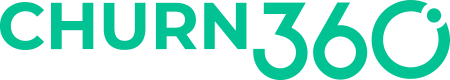 Thank You
How to lead effective change and adoption in customer success